Teacher Agency, Leadership & Autonomy
Prepared by: Lee Hoffmann
[Speaker Notes: Thank you for the opportunity to share my insights on this topic. I am truly humbled by the opportunity.
When I received the message from the CEO of the council, I said to my wife somewhere someone is listening to what we do, although it sometimes feel that your efforts are in vain at times, but this is validation and I wish to thank the council once more for this opportunity.]
Teacher Agency
[Speaker Notes: Laurie Calvert (English teacher in North Carolina) in the US at McMichael High School, describes teacher agency as follows.

CAPACITY: action that is based on knowledge, skills and values which are accrued over time on the job, through social learning and off course, through formal structured programmes.
DIRECT THEIR OWN GROWTH speaks about taking responsibility for what and how you learn. 
Instead of waiting for the employer, or others to offer solutions, they are proactive in their quest to search for solutions to complex problems. We all share the same problems, so it’s a no-brainer for me at least to network and connect with people in the space that I find myself in.
TEACHER AUTONOMY: You have your own voice, your own knowledge, skills, values and freedom, but it often comes with limitations as you have to compete with COMPLIANCE ISSUES and INSTITUTIONAL factors. HOW FREE ARE WE REALLY IF WE ARE HANDED SCRIPTED LESSON PLANS? What possible freedom and creativity can you apply in such a scenario?

Brent Walters, SG in WC, uses the term: CO-OPETITION. A combination of competition/contestation of ideas and approaches to problems, and CO-OPERATION where our ideas and goals and ideas are aligned.]
Encouraging Agency
01
Tap Into teacher leadership
02
Consult/Collaborate
Ensure that most teachers are involved in decision-making
Find the ‘expert’ within your context
04
Start small and go deep
03
Support teacher engagement
It’s difficult to shift norms of professional learning in schools
We grow through professional learning networks
[Speaker Notes: CONSULT: Expanded the SMT, instead of selected view. Join hands and allow the team to provide input to strategic decision-making. From planning and data analysis to design and implementation. They may identify blind spots that you may not have seen/predicted. (INSTITUTIONAL KNOWLEDGE is immeasurably for a newly appointed principal)
There’s someone on the school premises that knows more than you do. Mr. Khan (Masters in ICT in Education). Wrote the school’s ICT policy. At a previous school I managed, I would always have my English teacher proof-read my circulars before I send it to the parent community, as an example. The drama department was headed by a teacher who also happens to be a part-time actor. Mr. Mostert was the timetable guy, who would see that these things are seen to.
We often hear about how certain people were instrumental in our professional growth. I am reminded about the first principal that I worked under, Mrs. J. Johnson, who saw something in me and invited me to form part of the SMT and asked that I be the LAN administrator, sent me on courses, which the school funded. The WESTERN CAPE TEACHERS FORUM was formed out of the idea that no one can operate in silos. EDUCATE, THROUGH DIALOGUE, EMPOWER WITH KNOWLEDGE  AND EXCEL AND BLOOM IN OUR RESPECTIVE PLACES. There was a need to learn/sponge from one another, etc. Madam Ella spoke on the role of SACE, Prof. Jansen, principals, union principals, ORDINARY TEACHERS, practitioners, parents, learners, SANLAM. 
“Big ships turn slowly”. We expect change to be a rapid thing where we want results yesterday, but it’s a gradual process. Start small to ensure the foundations are correct. Change cannot happen rapidly. Harnessing teachers who operated as solo fliers into collaborative communities will not happen overnight.

Teacher punctuality is a real issue at my school. This year is the first time that the school has a permanent principal since 2019. In this time, there was a lack of structure/order. The SIP reflects this as an area for improvement. Developed a staff attendance policy in consultation with all staff, and we adopted the policy so there was no confusion. 
Curriculum Monitoring and oversight was non-existent. Same process of developing processes and tools to speak to this process, but it takes time for the school to develop its rhythm. (Some argue it takes between 3-5 years)]
The 70 – 20 – 10 Rule
20%
70%
10%
Experiental
Social
Formal
Learning from colleagues, subject advisors, etc.
Learn from others, collaboration, networking
Formal educational events, structured programmes
[Speaker Notes: David Millar reminded me about this is the principle that he drove home as a school leader and principal.

70: ON THE JOB EXPERIENCE. Nothing prepares you for the real world. You will recall your first year, and how you almost forgot everything that you were taught in your four years of formal education. Principals need to advocate for effective mentoring processes at their schools to ensure that we capacitate the novice in our school. In 2022, we struggled to retain newly-appointed teachers because they were left to their own devices in a COMBINED SCHOOL (Grade R – 12), and if this is not something that is intentional, you will always have the newbie feeling disenfranchised and out of touch. – conforming to the school culture but importantly, learner discipline issues can leave one despondent.

Clive Arries assisted me with some things as a newly appointed principal. Mr. Aries of West End PS in Mitchells Plain. One of the Top 3 schools in the world for overcoming adversity – T4 Education’s World’s Best Schools Campaign. 

Also joined PPA: principals who support, mentor and assist one another by sharing best practices, UNION involvement.

20: Since 2020, there was been an implosion of social media allows for a lot of informal learnings such as webinars, podcasts, this is where teachers take control of their autonomous leadership and DECISION-MAKING capacity because they decide WHEN and HOW they learn.

10: Although it only makes up 10 percent of our learning, formal training is an essential part of any learning strategy. Take learning to drive a car for example. To succeed, you first need to understand the rules of the road and the theory that supports your practical skills. Formal learning is the theory and facts that informal learning builds on.]
““If we all think the same way, none of us probably thinks very much.” – Prof. Pasi Sahlberg
[Speaker Notes: If you’re the smartest person in the room, then you’re in the wrong room. 
- Prof. Sahlberg is a professor of educational leadership at the University of Melbourne, Australia.
Was also the key note speaker last year at NAPTOSA’s Congress, and address congress on the theme: Professional Autonomy, USE IT OR LOSE IT!]
Use it or lose it!(Your autonomy & agency)
Use it by taking charge and become the classroom manager or school leader that you’re meant to be.
Familiarize yourself with policy, take charge of your professional learning
Lose it, by giving your professional voice away.
If you want to be treated like a professional, start acting like one!
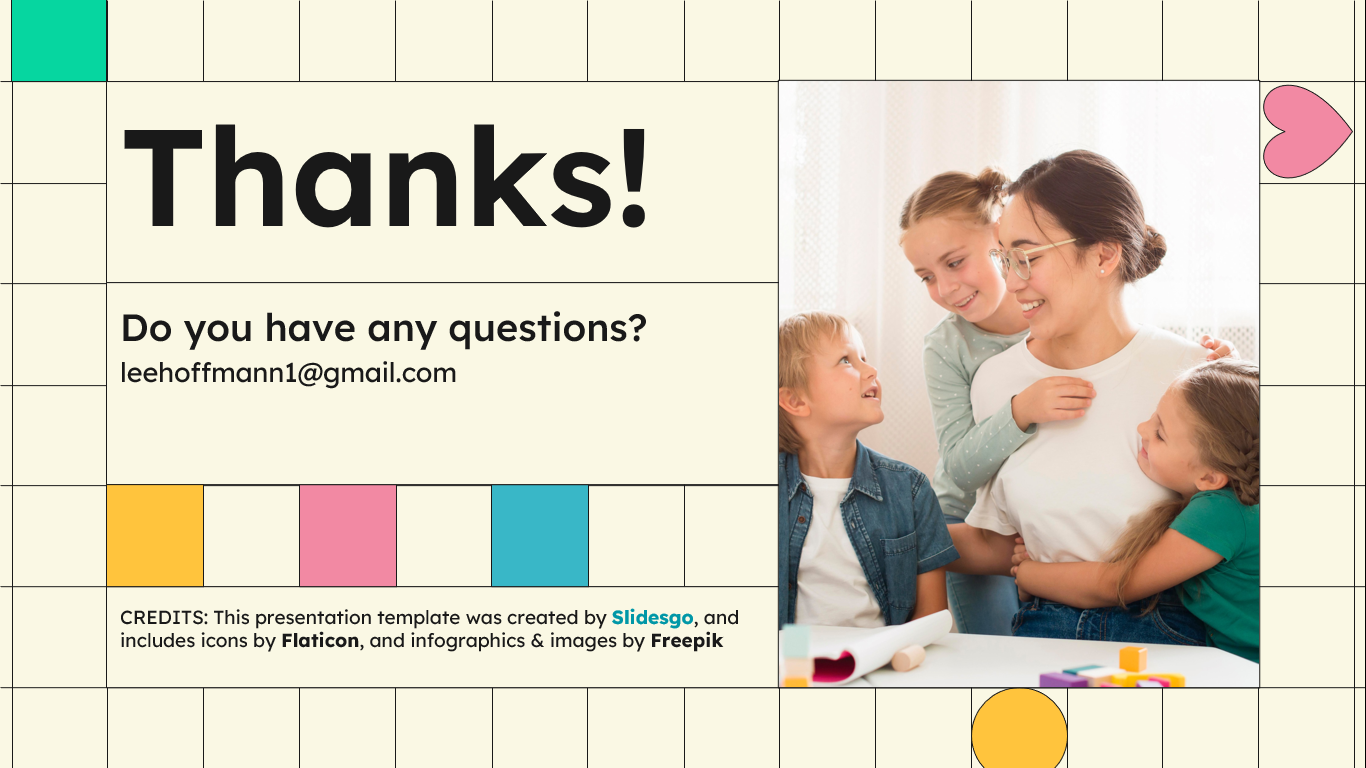 Thanks!
Do you have any questions?
leehoffmann1@gmail.com